«Что будет со мной, если буду питаться, как Дюймовочка?»
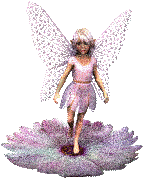 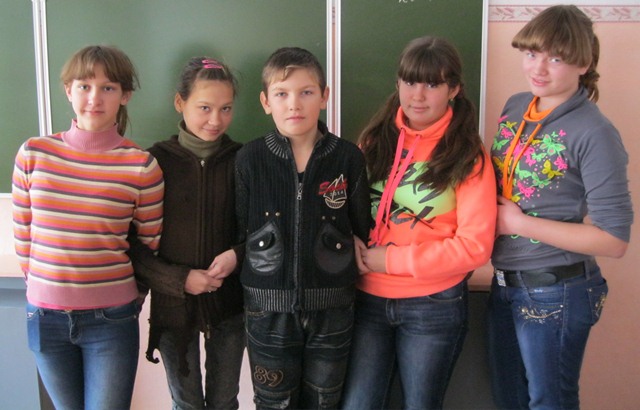 Презентацию подготовили ученики  7 класса. Руководитель проекта: Зубарева Т.В.
Возникли версии:
Фантастическая: 
        похудею – 2 чел.
Реалистическая: 
        поправлюсь – 0 чел
Грустная: 
        умру от недоедания –  3 чел
.
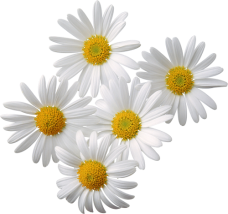 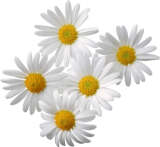 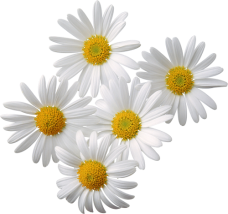 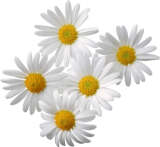 План исследования:Узнать сколько ела Дюймовочка в день. Узнать рост Дюймовочки.Выяснить, от чего зависит количество употребляемых продуктов.Узнать средний  рост нашей группы.Узнать во сколько раз мы выше Дюймовочки. Узнать сколько мы должны есть, если будем питаться, как Дюймовочка.Сделать выводы
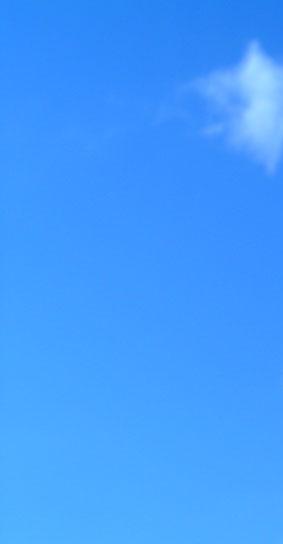 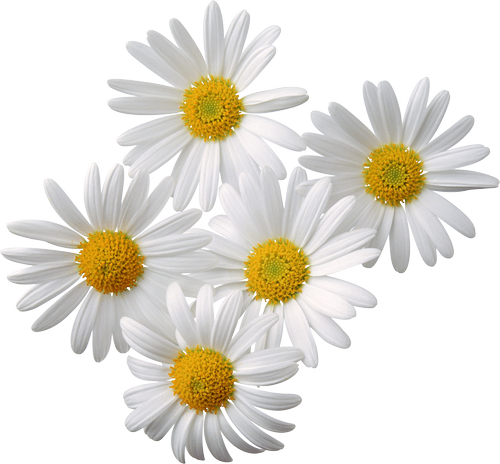 Средний 
рост 
нашей 
группы.
146,57 см
Сколько же ела Дюймовочка?      Дюймовочка ела     ползернышка и пила полкапли.  Если есть столько, сколько она ела, то, конечно, похудеешь и можешь умереть.   Вы с нами согласны?
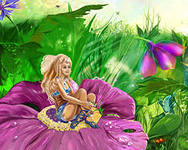 Рост         ДюймовочкиДюйм – английская мера длины, 1 дюйм = 2.54 см.
Тут-то мы и задумались, так ли уж мало ела Дюймовочка?
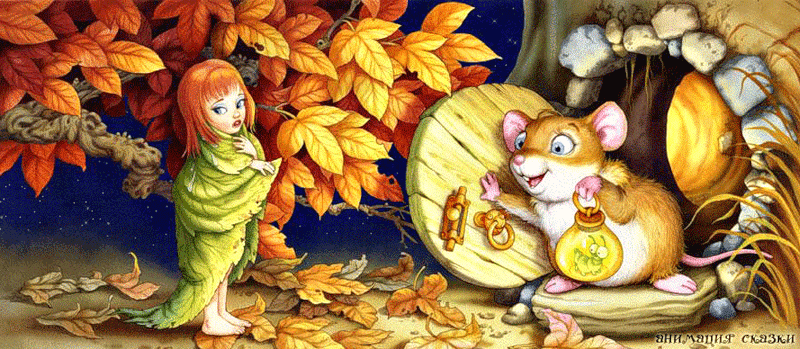 Проверка гипотез        После долгих размышлений мы решили, что «есть как Дюймовочка» означает – есть с её аппетитом, то есть количество пищи должно зависеть от массы тела.
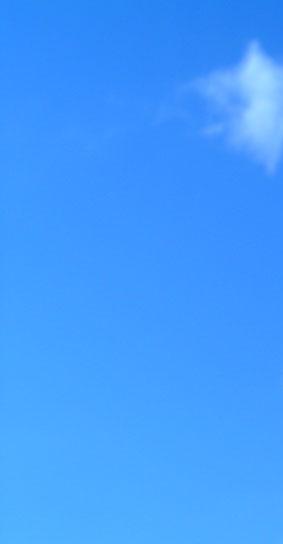 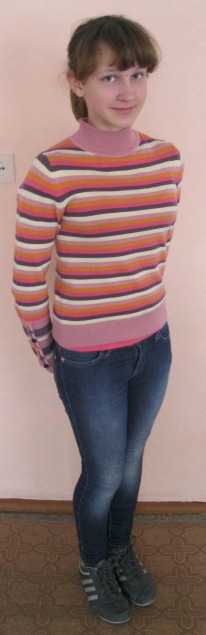 Сравнение
 роста
      Наш средний
 рост оказался
 больше роста 
Дюймовочки в 
146,57:2,54 =       
57,7 раз
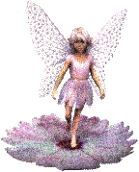 Сравнение объёма
   Объем Дюймовочки
 меньше нашего 
в 57,7 3= 192 100,033 раз
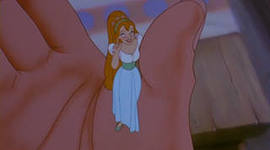 Сравнение массы
   Даже нам известно, что масса равна произведению плотности на объем.
   
Плотности будем считать одинаковыми, тогда наша масса больше массы Дюймовочки в
192 100,033 раз!
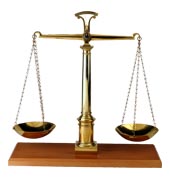 Измерение массы одного зерна
   Масса одного рисового зерна равна
   8,003:100= 0,08003 грамма
Сколько мы должны есть в день, имея аппетит Дюймовочки?

0,08003:2 *192 100,033=7686,882820495 граммов = 7,687 килограмма !
Чему равна масса одной капли воды?
1,005 : 20 = 0,05 025 граммов – масса одной капли воды
0,05 025 : 2 *  192 100,033 = 4 826,5 граммов =
=4, 8265 килограмма воды мы должны выпивать в день, имея аппетит Дюймовочки!
Выводы:
 «Нет повести печальнее на свете, чем повесть о  Дюймовочке и диете»
Гипотеза о том, что похудеем,  не подтвердилась.
Грустная гипотеза подтвердилась только частично, погибнем мы не от недоедания, а от переедания.
Заключение
 Мы поняли, что все познается в сравнении. Если бы Дюймовочка действительно так питалась, она не была бы так прекрасна и стройна.
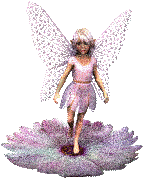